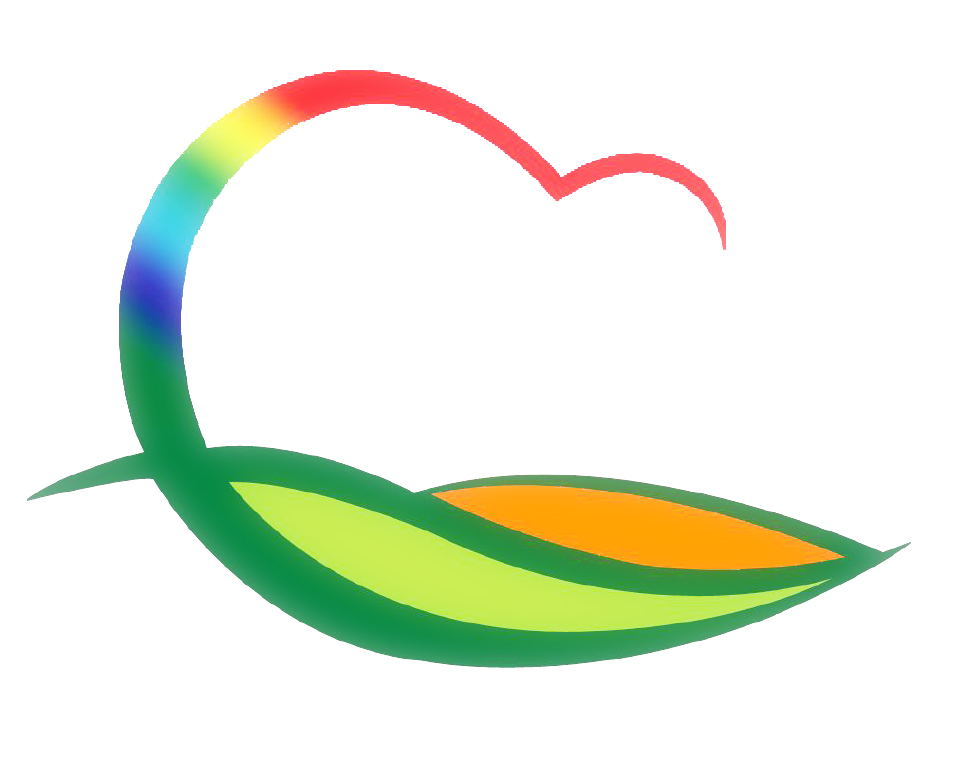 행   정   과
[Speaker Notes: 먼저, 지금의 옥천입니다.]
4-1. 제21대 국회의원선거 사전 투표 실시
4.10.(금) ~ 4.11.(토) 06시~18시 / 각 읍·면 사전투표소
4-2. 군민대상 후보자 추천 및 심사
추천기한 : 4.17.(금)까지
추천분야 : 4개 분야 (산업, 문화체육, 선행봉사, 특별)
심사일시 : 4월 중
4-3. 민간사회단체 방역의 날 소독 실시
4. 7.(화) 14:00 ~ 16:00 / 영동읍 다중이용시설 / 100여명
이장협의회, 주민자치위원협의회, 새마을회 등 16개 단체
4-4. 영동군 공간정보 행정지원 플랫폼 구축사업 
         제안서 평가위원(후보자) 모집
모집기간 : 3. 31.(화) ~ 4. 9.(목) / 09:00 ~ 18:00
모집인원 : 21명(관련분야 업무 경험 공무원 및 전문가)
평가위원 : 7명(4.10.(금), 제안서 접수업체 추첨 선정)
접수방법 : 공문, 우편, 전자메일
  ※ 평가일자 : 4.14.(화) 예정,  시간 및 장소 : 개별통보